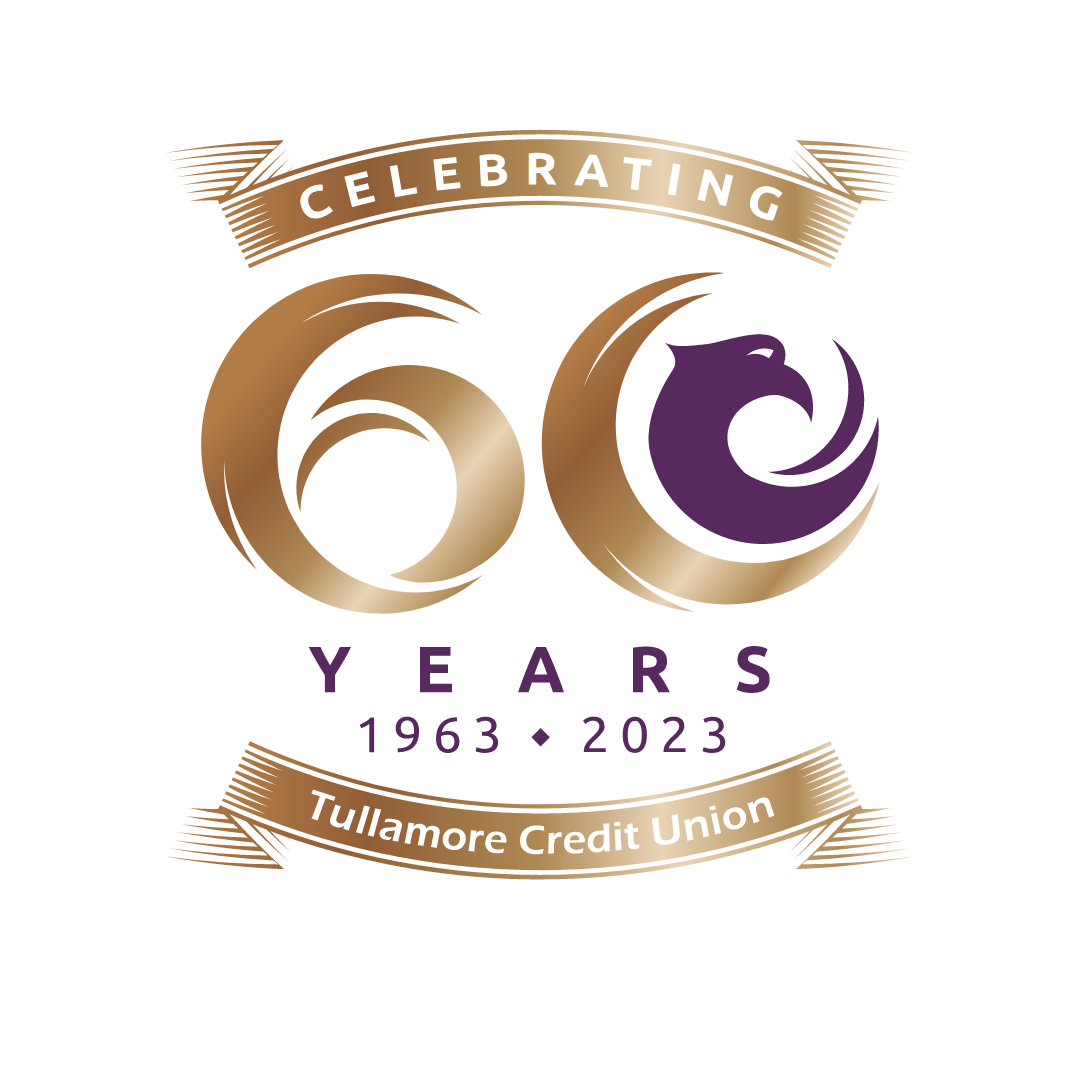 Your Name:
Your Address:
Your Date of Birth:
Your Mobile:
Your Email:
Who do you want to bring home?
What is their relationship to you?
In 100 words or less, tell us why we should bring your loved one home! Terms & Conditions apply, see www.tullamorecu.ie